80/20 – THINK! What do you NEED to cover with your set
Specification reference: 5.1.2.6
CWK
Tuesday, 30 June 2020
Group 7-The Halogens
DO IT NOW – Which element is being described?
I am the least reactive alkali metal
I am a noble gas with one electron shell
I have an atomic number which is twice the atomic number of nitrogen
I have the lowest mass number out of the halogens
I have three electron shells with three electrons in my outer shell
Lithium
Helium
Silicon
Fluorine
Aluminium
Challenge: Using your knowledge of the periodic table, how are group 7 elements different from group 1 elements?
Progress indicators
GOOD PROGRESS:



OUTSTANDING PROGRESS:
Word consciousness
Displacement – when a more reactive element pushes a less reactive element out of a compound
Task 1- Use the data to describe the trends in group 7
Task- Describe 5 trends as you go down group 7 using the data above (also include the trend for atomic number)
Challenge- Using this information, name the state of matter (solid/liquid/gas) for each halogen at room temperature (25 °C)
Self-assess
Trends in group 7
As you go down group 7….
The atomic number
The melting point
The boiling point
The colour
The atomic radius
At 25 °C, fluorine is a                  , chlorine is a              , bromine is a                       , iodine is a                         and astatine is a                         .
INCREASES
INCREASES
INCREASES
GETS DARKER
INCREASES
GAS
GAS
SOLID
LIQUID
SOLID
Halogens - what is the trend down the group?
Carry out a series of reactions in a spotting tile.
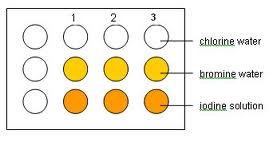 - Add a few drops of potassium iodide, potassium bromide and potassium chloride to each aqueous halogen solution.
- Record the reactions which occur (any colour change)
What does this show about the reactivity of group 7?
Try and write a word and symbol equation for any reaction you think has occurred
WHEN YOU ARE FINISHED WRITE A STATEMENT ABOUT THE PATTERN OF THE REACTION DOWN THE GROUP.  CAN YOU LINK THIS TO THE ELECTRONIC STRUCTURE?
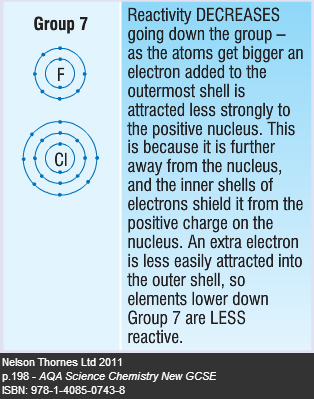 Reactivity DECREASES down group 7 as the outer shell is FURTHER from the nucleus so it is harder to GAIN an extra electron
[Speaker Notes: This is covered in more detail in the next lesson]
Displacement equations
Potassium      +       Chlorine               _______    +    ______
    Iodide                                                     _______
Potassium    +    iodine 
 chloride
2
2
KI       +       Cl2            _______     +     ______
KCl       +       I2
A more reactive halogen can displace a less reactive halogen from a compound. 
E.g. Chlorine is more reactive than iodine so chlorine will displace iodine from potassium iodide, forming potassium chloride and iodine
F
Cl
Br
I
Task - Complete the word and symbol equations
Remember the reaction only occurs if the halogen is more reactive than the one in the compound!
1. Potassium bromide + chlorine  ________ _________ + ________
    	KBr + Cl2 
2. Sodium iodide + fluorine 
   	NaI + F2 
3. Lithium chloride + bromine 
   	LiCl + Br2 
4. Sodium bromide + iodine  
	NaBr + I2 
5. Lithium iodide + bromine  
	LiI + Br2 
Challenge: Construct a balanced symbol equation showing a halogen which will displace chlorine from potassium chloride
Potassium bromide + chlorine  potassium chloride + 							bromine
		    	2KBr + Cl2  2KCl + Br2

2. Sodium iodide + fluorine  sodium fluoride + iodine
   			2NaI + F2  2NaF + I2

3. Lithium chloride + bromine  NO REACTION
   	
4. Sodium bromide + iodine  NO REACTION
	
5. Lithium iodide + bromine  lithium bromide + 	iodine
			2LiI + Br2  2LiBr + I2
[Speaker Notes: Challenge – only fluorine is more reactive than chlorine so : 2KCl + F2  2KF + Cl2]
DEMONSTRATE
Complete the word equation:
	sodium + water  ________ __________ + __________	(2)
Describe the trend in melting point down group 1		(1)
Name an alkali metal more reactive than potassium		(1)
Why do alkali metals all react in a similar way?			(1)
Complete and balance the symbol equation:
	Na + Cl2  _________________				(2)
Describe the trend in boiling point down group 7		(1)
Name the products formed when chlorine solution reacts with potassium iodide solution.					(2)
Why does chlorine displace bromine from sodium bromide?     (1)
Balance the symbol equation:
	__KI + __Cl2  __KCl + __I2 				             (1)
[Speaker Notes: Covering lessons 3 (alkali metals) and lesson 4 (halogens)]
Complete the word equation:
	sodium + water  sodium hydroxide + hydrogen										(2)
Describe the trend in melting point down group 1		(1)


Name an alkali metal more reactive than potassium		(1)


Why do alkali metals all react in a similar way?			(1)


Complete and balance the symbol equation:
	2Na + Cl2  2NaCl						(2)
One mark for NaCl formula, one mark for correct balancing
As you go down group 1, the melting point decreases
One of:
Rubidium, caesium or francium
They all have one electron in their outer shell
[Speaker Notes: Covering lessons 3 (alkali metals) and lesson 4 (halogens)]
Describe the trend in boiling point down group 7		(1)


Name the products formed when chlorine solution reacts with potassium iodide solution.					(2)


Why does chlorine displace bromine from sodium bromide?     (1)


Balance the symbol equation:
		2KI + __Cl2  2KCl + __I2 				             									(1)
As you go down group 7, the boiling point increases
- Potassium chloride
- Iodine
Chlorine is more reactive than bromine
[Speaker Notes: Covering lessons 3 (alkali metals) and lesson 4 (halogens)]
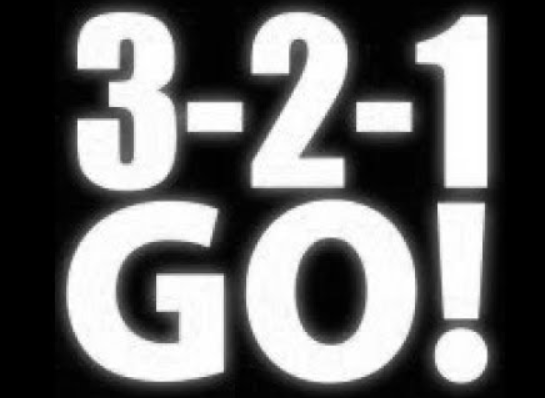 Plenary
Name:

3 halogens which are more reactive than astatine

2 products from a reaction between potassium bromide and fluorine

1 reason fluorine is more reactive than chlorine
As you go down group 7….
The atomic number _______________
The melting point _______________
The boiling point _______________
The colour ________________
The atomic radius _____________
Challenge:
At 25 °C, fluorine is a _________, chlorine is a _______, bromine is a  _________, iodine is a __________ and astatine is a ____________.